“主题+问题链”式教学设计的实践与反思
1
1.设计理念
2. 典型案例
3. 实践反思
2
1.设计理念
（1）理论依据
*主题式教学（Thematic teaching）理论
    （由1931年的“莫里逊单元教学法”发展而来的）
*马赫穆托夫“问题教学”理论
“问题链”就是教师设计出一个系列的问题，每个问题之间环环相扣、层层递进、前后呼应，问题之间具有较强的逻辑性，能够将知识穿插、连接在一起，解决知识碎片化和教学逻辑混乱的问题。
核心：以主题确定方向，以问题提升思维
“主题+问题链”式教学设计
（2）设计思路
why
教学主题是灵魂
主题+
问题驱动式教学
分主题和问题链是骨架
师生互动分析是血肉
问题链设计是教学智慧，是获取真知的“脚手架”，它是实现预设性和生成性的关键。
（2）设计思路
课魂（教学主题）
“课魂”即一节课的灵魂，应是一单元或一节课的核心概念，具有深刻性的特点。“课魂”也是贯穿一单元或一节课的核心线索，统摄历史事件的前后联系。
        历史教学也应该像散文创作一样，“形散而神不散”，不管采用何种教学模式，都要始终围绕“神”即“课魂”服务。
         通过确立“课魂”，让历史课有线索、有中心、有高度、有灵魂，让学生获得更加深刻的历史认知和历史思考，对彰显历史教学的核心价值，实现历史教学的根本诉求有重要意义，也是提升教学绩效和教学境界的有效途径。
                      ——周明《历史教学·中学版》2014年3期
课魂  狭义理解为统摄一节课的立意、主题，是蕴含在教学目标、教学过程和教学延展等各个环节的课堂灵魂。
历史课堂切实“紧扣课魂”的要求
部分教学主题
1.课标是依据，
核心素养为中心
治国理政，莫忘民生
2.立意应准确，主题鲜明是关键
重听甲午涛声,再悟帝国殇痛
风云突袭——1929年经济危机的痛与变

追赶时代——法德的宪政强国之路
3.课魂可多元，系统立体成特色
问题链教学法
优势：  
      *首先，能够照顾到班级内绝大部分学生的认知基础。      
    “问题链”只有一个核心问题，但其有不同层次的问题，给学生搭建了一个前进阶梯，让学生逐步地实现知识内化。

     * 其次，能够同时实现多种不同的教学目标内容。
       通过由浅入深、由个别到一般、由简单到复杂的“问题链”设计，让学生吸收历史知识的同时，形成历史思维。
“问题链”是学生的学习路上的导航仪、垫脚石、助推器
注意：  
      实施问题链教学法，关键在设置问题，要领在问题成链。
       一是注重设置贴近学生学习和生活实际的问题。教师要紧密结合不同阶段、不同专业学生的特点，通过问题创设出恰当的情景，依靠问题让历史课吸引学生、打动学生，进而教育学生、引导学生。
       二是注重问题之间形成逻辑链条。通过设置学生感兴趣的问题激发学生的求知欲望，通过设置开放性问题培育学生的创新思维，让问题环环相扣、层层深入，注重问题之间形成严密完整的逻辑链条，让学生感受到逻辑的魅力和学科的力量。
       三是注重教师与学生围绕问题互动。围绕问题，教师悉心引导、学生积极参与，为学生探求真知、增长才干营造良好氛围。
2. 典型案例
例1
必修一第9课资本主义政治制度在欧洲大陆的拓展（主题思路）
追赶时代——法德的宪政强国之路
1.19世纪中叶的时代潮流是什么？
2.法德在前进路上遇到什么障碍？
3.法德是如何扫除障碍的？过程如何？
4.解除困难后用什么方法巩固成果？
5.这样做给法德带来了什么影响？
中观：时代背景（阶段特征）
问题链贯穿主干知识
微观：具体到国内背景
过程（艰难曲折、王朝战争）
德法建立宪法的史实及分析
评价、影响
[Speaker Notes: 立德树人的大背景下，以课或者单元为单位为主，以同阶段知识为辅。知识点的融合和关联  强化阶段特征，灌输整体意识
在阶段特征下，设置若干主题（主线，或者价值引领，亦或者智慧引领），以教材为“学材”（打破教材藩篱），重新整合教材和其他典型史料，紧扣旧课表（适当借鉴新课标），开展 “主题教学”]
例2
[Speaker Notes: 好，这是第三个创新疗法，那归结起来，这些疗法主要是那些方面的制度呢？有何创新呢？这些制度可以归结为这几个角度]
例3
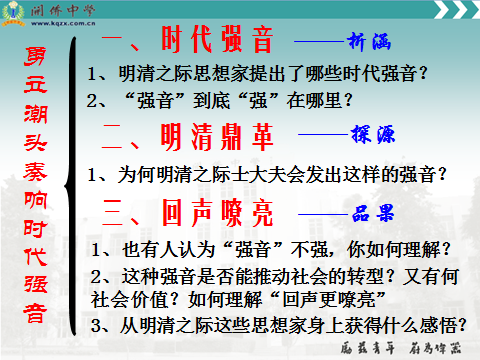 例5
《古代中国的经济政策》
教学目标：
1、掌握中国古代的重要经济政策概念。
2、分析古代中国经济政策制定的背景。
3、评价古代中国经济政策的影响。
问题链设计：
1、执行重农抑商政策的初衷是什么？
2、植根于战国乱世的重农抑商政策为何被后世王朝执行呢？
3、封建社会的后期（明清）仍然继续执行重农抑商政策，还很适合吗？
14
高三专题复习
例4
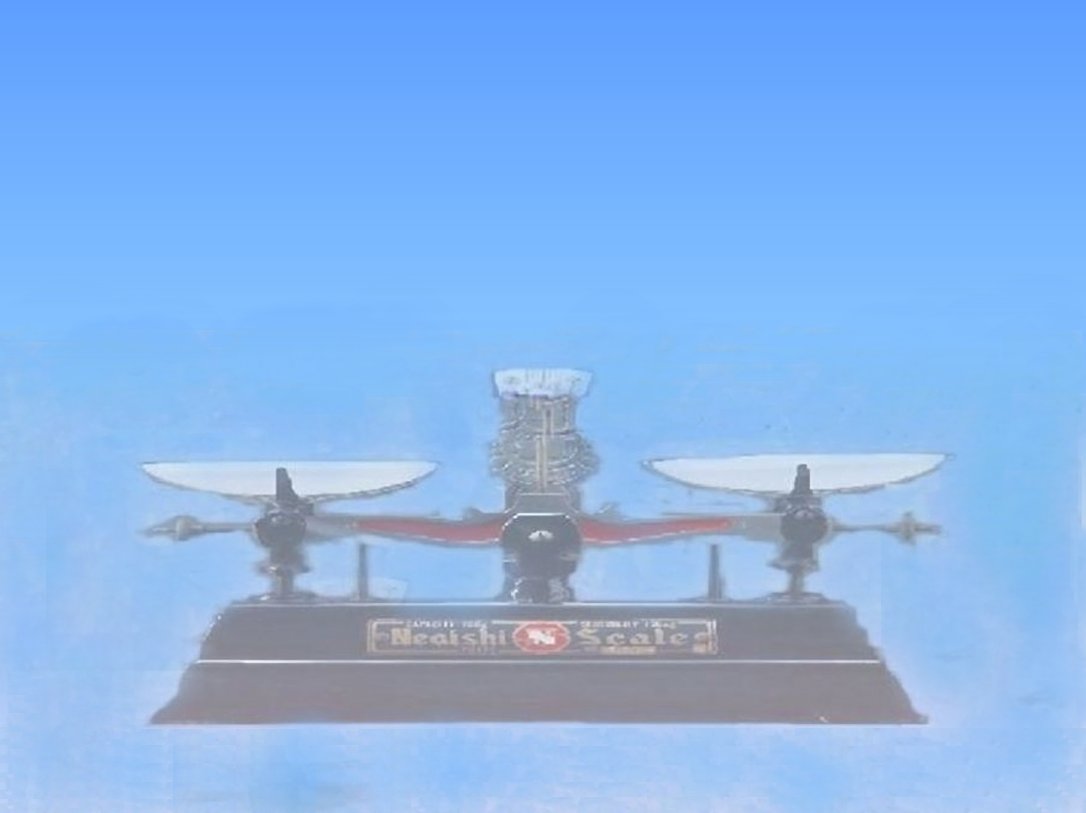 天平此时向西方倾斜
—— 15至18世纪的中国与西方
15
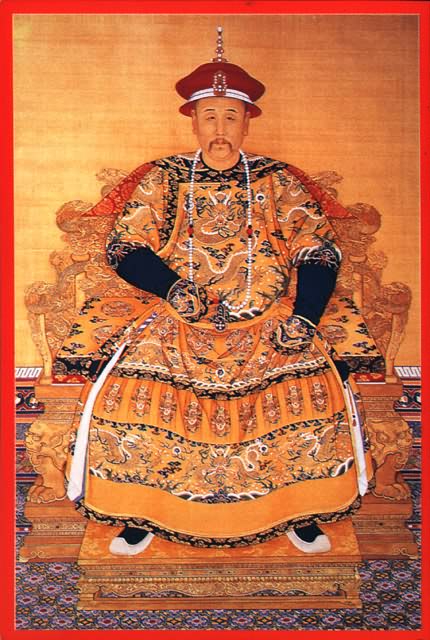 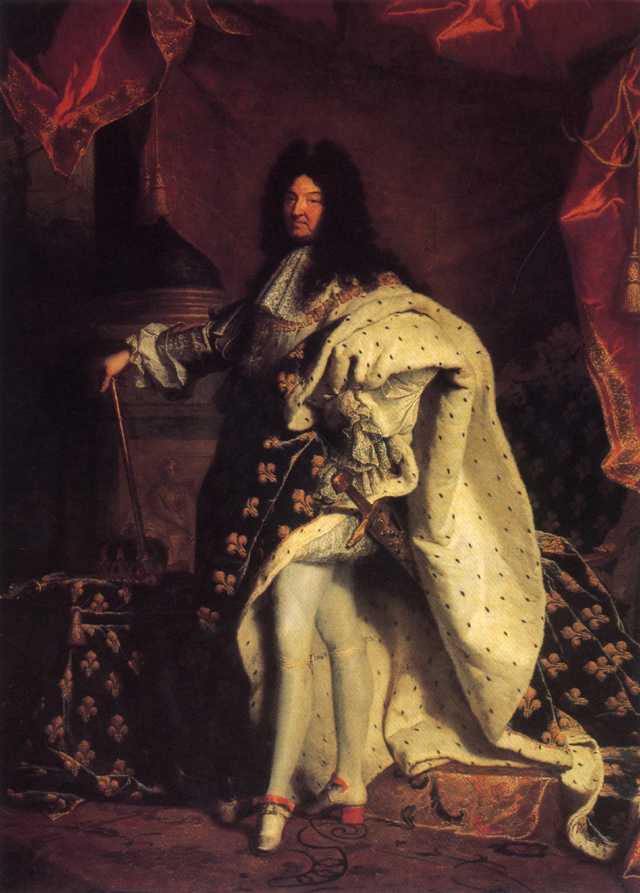 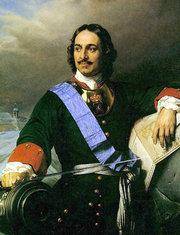 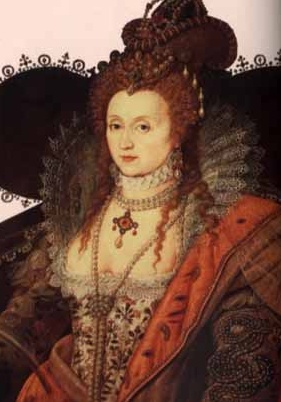 雍正帝
路易十四
彼得一世
伊丽莎白女王
材料一：
1、根据图片信息提炼东西方共同政治特征。
2、为什么西方中央集权的加强促进了资本主义发展，而中国专制主义加强却阻碍了社会进步呢？
16
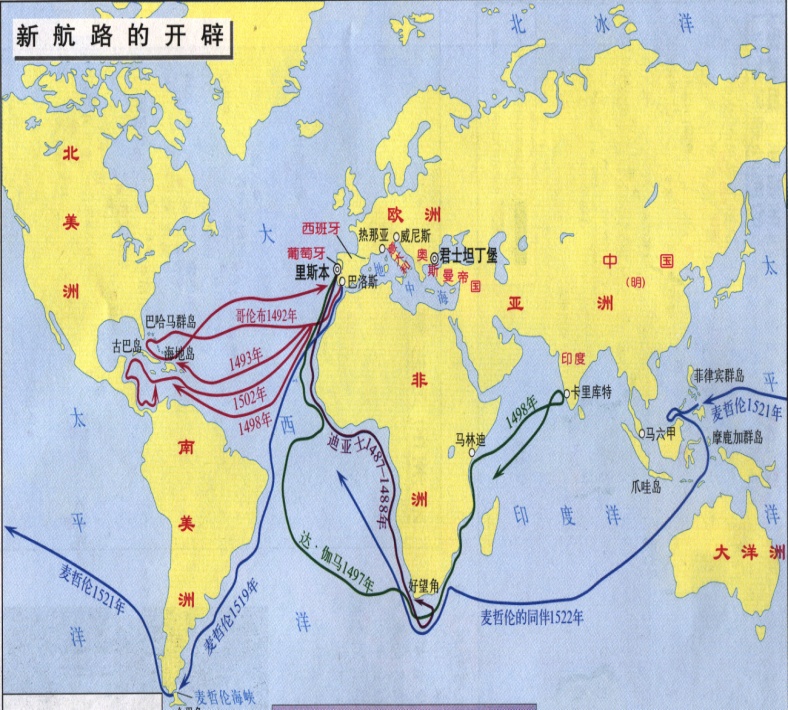 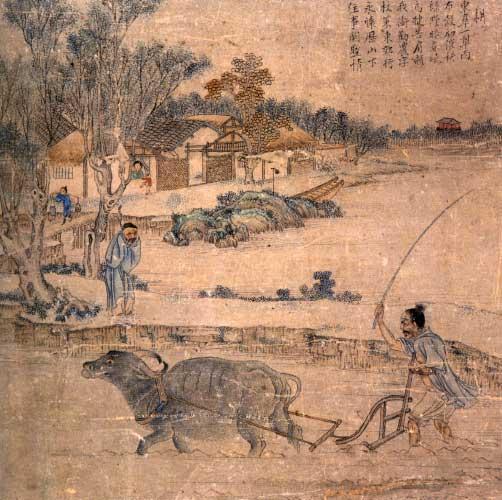 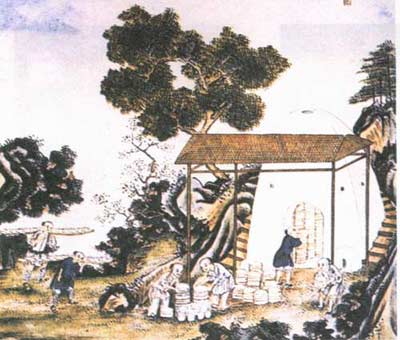 新航路开辟
清代农业
清代制瓷手工业工场
材料二：
3、结合图片和所学知识，分别归纳15-18世纪东西方社会经济发展的不同特征。
4、与西方相比，中国的资本主义萌芽为什么始终在萌芽状态中徘徊，整个生产未能进入工场手工业阶段？
17
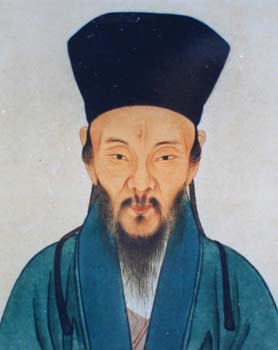 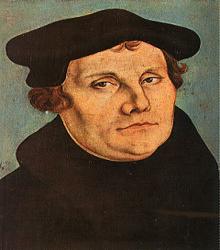 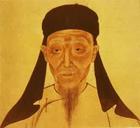 黄宗羲
王阳明
马丁·路德
材料三：
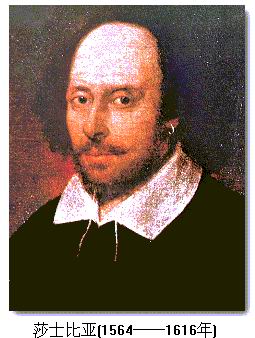 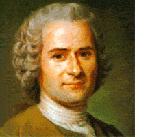 卢梭
5、结合图片和所学知识，分别归纳15-18世纪东西方社会思想文化发展的不同特征。
6、分析15-18世纪东西方思想文化发展对东西方社会转型的不同影响。你从中获得哪些历史启示？
18
3. 实践反思
1．问题链指向性要明确。要在知识的关键处提问，问题情境针对某个有待完成的任务，简明扼要，没有歧义，使学生减少阅读障碍，能将主要注意力集中在思维的发展上，从而激发出学生的主体意识，鼓励他们积极参与学习活动。
如果教师专业素养不够，对教材缺乏宏观认识，则容易在问题设计上与教学重难点若即若离，点到了却不能深入。由于教师问的不够精准，学生学得也不扎实，没有真正把握概念的本质。
20
2．问题链逻辑性要严密。问题的设计紧扣教学重点，按照课程的逻辑顺序，考虑到学生的认知程序和生活经验，循序而问，由表及里，层层深入，使学生积极思考，逐步得出正确结论并理解掌握结论。问题之间的关联度紧密，从大问题整体切入到深度解读文本，再到整体提升、提炼主题，最后拓展延伸，形成开放互动的教学过程。
教师既要强调知识记忆，又要凸现思维训练，还要增强情感、价值观体验，结果造成教学核心目标定位不清晰，问题链之间往往缺乏内在的连贯性。这使学生感觉眼花缭乱，思维混乱，无所适从。
21
3．问题链实用性要显著。我们通过问题链追求的是什么？它对我们追求的目标起到什么作用？关心这些问题就意味着我们在设计时必须思考“在学生眼里，问题链有什么用？”。
    问题链的核心功能就是为学习服务，具体地说可以让学生以归纳的方法学习知识、技能或形成态度与价值观，获得关键能力。
22
4．问题链的挑战性要恰当。水平恰当的问题情境具有一定的复杂性，需要思维作出“质的跳跃”，学生要恰当地整合已经获得的知识和技能结合。教师从中则可以准确判断课堂教学任务对于学生的难易程度。
如果问题链只是本节教材内容的简单重复，思维含量低，答案封闭，则无法激发学习的兴奋点，难以帮助学生抓住教材核心本质，会挫伤学生的学习期待，不利于较高层次教学目标的实现。
23